Computers
Office365
ISI Staff and Ministry Reps will have the option to use O365 AND the ability to download Microsoft Office to 5 devices.
[Speaker Notes: Office365ISI Staff and Ministry Representatives will have the option to use Office365 AND the ability to download Microsoft Office to 5 devices. 
This is a wonderful resource made available through Microsoft for non-profits. Office365 offers software such as Skype for Business (which provides instant messaging, voice and video conferencing within the organization.) and OneDrive (which provides document sharing with the ability to sync online files with your various devices and others.) One of the best parts about Office365 is the Office software. (Word, Excel, PowerPoint, Outlook – These are important applications that will greatly aid you in your ministry to students, as well as being able to communicate with the ISI home office.) You will have 5 licenses to be used on your computers. When a new Office version is released, you will be able to download the latest software. And, Office is available for both PCs and Macs. ISI is mostly a PC organization, though we have added more Mac users over the years. With our Mac users, it is particularly important that the Office software is used as our Finance team are on PCs and they will be unable to open and process your reimbursements. If you’re on a Mac, the Office software must be used.]
ISI email

firstinitiallastname@isionline.org 
How to access your ISI email:
3 options:
Use web portal – login.microsoftonline.com
Use your mobile device
Set it up as EXCHANGE. 
The server is: outlook.office365.com 
Use Outlook
[Speaker Notes: ISI emailAll ISI staff and ministry representatives will have an ISI email. For consistency and ease in contacting ISI staff via email, ISI assigns a corporate email address to each employee and Ministry Representative and expects it to be their primary address used in ISI email communications. (ENTER) The ISI email be the first initial and the last name of the team member @ isionline.org - firstinitiallastname@isionline.org. If the email is already in use (by spouse or relative), first name and last name of the team member will be used. And, in cases where security is an issue, first name and last name initial @ isionline.org will be used.While it is fine to have a personal email address for personal use, please conduct all ISI business using your ISI email. This is a requirement because most people use free email services providers and it is simply not secure. ISI values ours staff, donors, volunteers, and especially our students – we want to keep their information safe and secure, this why we insist ISI business be conducted in a secure email system. The home office will ONLY be emailing your ISI email. 
(ENTER) How can you access your ISI email? (ENTER) There are 3 options that we will talk through. You received all the instructions when your email was set up. (ENTER) First, use the web portal. (We will look at the portal in just a moment!) (ENTER) Second, use your mobile device.The big things with setting up your email: Set it up as EXCHANGE. And the server is: outlook.office365.com     As more phone are coming out, if you’re unsure about how to set up email on your device, google it. (Samsung 8 Setting up your email)(ENTER) And third, use Outlook.]
Web portal: http://login.microsoftonline.com/ Use your isionline.org email to log in 


Unsure of your password? Contact Rebekah to have your password reset.
How to change your password
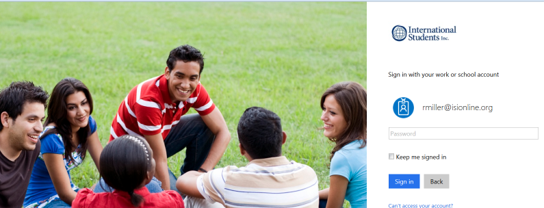 [Speaker Notes: (ENTER) To access through the web portal, go to: login.microsoftonline.com. As soon as you enter in your ISI email, you will notice the ISI logo and the photo of students will appear on your screen. If you do NOT see this, you are in the wrong place. Your login will not work if you are not in the right place.(ENTER) Having trouble with your ISI email or password? Please contact Rebekah Miller so she can reset your password. We advise you not to contact Microsoft directly since ISI is a part of their Enterprise E2 system for nonprofits and they will simply refer you back to the Home Office. Login to the portal. Click the GEAR SHIFT in the top right corner. About halfway down select, CHANGE PASSWORD.]
Purchasing a computer:
Contact your RFD for approval
 Make sure you have funds in your account
 Go shopping!
 Have the salesperson or Rebekah sign off 
 Submit for reimbursement (along with the approval from Rebekah or the salesperson)www.ISITeam.org (pw: ISIJohn316)
[Speaker Notes: Purchasing a computer:When you are purchasing a computer with ISI funds it must meet some specifications. It is technically property of ISI and therefore must meet our bare minimum requirements for a computer.The steps for purchasing a computer are as follows:Step #1 – (ENTER) Contact your RFD for approval. 
Step #2 – (ENTER) Make sure you have funds in your account 
Step #3 – (ENTER) Go shopping! 
Step #4 – (ENTER) Have the salesperson or Rebekah Miller sign off that the computer meets our bare minimum requirements. If you are purchasing in the store, please bring along a copy of the specs for the salesperson to sign off. If you are purchasing online, email the specs to Rebekah. One of these is needed if you would like to be reimbursed for the purchase. 
Step #5 – (ENTER) Submit for reimbursement (along with the approval)]
Field Staff Computer Minimum Requirements and Recommendations
Intel® Core™ i5 Processor, or AMD equivalent CPU
4GB RAM for Windows 7 or 8.1, 8 GB Windows 10
500 GB Hard Drive/250 GB SSD Hard Drive (highly encourage MORE)
[Speaker Notes: (ENTER) Field Staff computer minimum requirements and recommendations:The following are bare minimum requirements and recommendations for purchasing a computer with ISI funds. Please greatly exceed these requirements, you will be much happier with your computer.(ENTER)
Intel Core i5 processor, or AMD equivalent CPU
4 GB RAM for Windows 7 or 8.1, or at least 8GB for Windows 10. Again, your computer will function better with increased RAM.
At least a 500GB hard drive – We highly encouraged to more space for your hard drive. Your computer will function better with increased RAM and an increased hard drive.]
Field Staff Computer Minimum Requirements and Recommendations
We HIGHLY recommend PCs for compatibility!  If you desire to have a Mac, you will need to use Microsoft Office for Macs.  
Some type of backup strategy (external hard drive, USB flash/jump/thumb drive, or online back up solution, etc.)
Some type of Anti-Virus protection, updated at least weekly (CRITICAL; MUST HAVE!).  Also need firewall and anti-spyware program.
[Speaker Notes: (ENTER)

We HIGHLY recommend PCs for compatibility!  If you desire to have a Mac, you will need to use Microsoft Office for Macs provided by Office365.
Some type of backup strategy (whether it is an external hard drive, USB flash drive (also known as a jump, drive or thumb drive), or online back up solution), a backup strategy is needed required. Your data must be backed up.
Some type of Anti-Virus protection is required. It needs to update at least weekly. This is critical, you MUST have this.  Also need a firewall and anti-spyware program. In the world we live in, we must be careful. This type of protection is critical.]
Field Staff Computer Minimum Requirements and Recommendations
We recommend you use a reputable vendor (Dell, Gateway, Compaq/Hewlett Packard, etc.)
Support Contract: We recommend at least a minimum of 1-year warranty for desktops.  For laptops, we recommend a 3-year warranty on the support agreement. 
Internet Connection: High speed connection is recommended
[Speaker Notes: (ENTER)

We recommend you use a reputable vendor
We also purchasing a warranty, at least 1-year for desktops and a 3-year warranty for laptops. Things happen. Having the warranty will be a huge help.
High speed internet connection is recommended.

And remember, these are reimbursable expenses!]
Computer Support
We strongly encourage field staff to have a computer person to help with your computer needs
[Speaker Notes: Just like we all have a trusted mechanic and a plumber for those times when help is needed, a trusted computer support person is needed. All team members must have a computer support person, whether paid or volunteer, to help with computer issues. Computer support is not provided by the Home Office. If you are unable to find help, our computer techs can provide support to you at an hourly rate charged to your account, though it is greatly encouraged that you locate someone nearby. 
When having computer trouble, try Googling the issue. You will be surprised by the wealth of knowledge you’ll find— how-to troubleshooting videos are available to show you exactly what to do to fix a problem.]
Social media:
ISI is on Facebook! (International Students)https://www.facebook.com//InternationalStudentsInc
[Speaker Notes: (ENTER) Social Media (ENTER) ISI is on Facebook! If you have not already, please “like” us on Facebook at International Students. (ENTER – FB graphic)Please be sure to “like” the correct ISI. ISI goes by International Students. There are some other “ISIs” pages/groups that are definitely not us. You will see the ISI logo on our page, as well as international students. The students are on Facebook. We greatly encourage you to be on Facebook as well. This will help with building relationships with students! A couple things to remember:We ask that you exercise great wisdom and caution in all use of social media. Please keep in mind, that as an ISI team member, you are representing ISI and are a reflection of ISI. “Liking” posts on Facebook, even though it is in a personal capacity, it may be construed as ISI’s endorsing a cause, organization, and/or person that may stand for something in direct violation of our Statement of Faith, Mission, Vision and/or Core Values.
Always refrain from posting negative comments against or about other individuals and/or organizations  - even if their beliefs are different than yours. This would include politically inclined posts. Facebook, and other social media avenues, should NOT be used for this purpose. 

Refrain from posting names and locations of international students – especially those from restricted countries (for example: China and Islamic nations.) (We will talk more about what you CAN do, coming up!)If you have questions about our Social Media Policy, please contact Rebekah Miller (rmiller@isionline.org).]
Media releases
If you plan to use a photo (or video) of a specific student, or group of students, who will be identified by name, a media release is required.
[Speaker Notes: (ENTER) Media Releases The internet is a powerful yet simple way for us to attract students, volunteers, and supporters to the ministry of ISI and to keep them informed instantaneously. Testimonies and pictures play a vital role in sharing ISI’s ministry and attracting others to become involved in our mission. It is ISI’s policy to not use students last names, only their first name. If needed, a pseudonym may be used.
This raises the need for us to exercise wisdom and caution regarding what we post publicly—where anyone in the world can view it with a mere click of a button. Unauthorized use of such information may have legal ramifications impacting the team member and ISI, and also may create serious security issues for students from countries where an association with Christianity puts them at great risk. We do not want to risk a student’s safety or well-being due to our negligence. If you plan to use a photo or video of a specific student (or group of students) who will be identified by name, a signed media release form is REQUIRED. Whether this is for social media, your website, or your newsletter to your supporters – if you are identifying a student by name, consent MUST be obtained. While obtaining authorization may be inconvenient, it is further evidence of our Christian love and concern for internationals and our respect for their privacy rights. If you are NOT identifying a student by name, a signed release form is NOT required. As long as you’ve asked for their consent to use the photo, that is all that is needed. www.isiteam.org]
Can we post photos of students on social media?
Yes, with the following guidelines:
You provide notice that photos will be taken at the event in advance. 
Assign a specific ISI team member or volunteer to take official event photos and that only those pictures are posted online.
Group photos may be posted as long as you do not identify individuals by name.
If a student or other individual requests that their picture not be used, or that it be removed, you must comply with their request immediately.
Never post pictures of minors unless parents give specific written permission via a media release form.
[Speaker Notes: Can we post photos of students on social media, online or in other publications? (ENTER) Yes, but with the following guidelines:
(ENTER) You MUST provide notice that photos will be taken at the event in advance. This should include a notice in any promotional materials and posting highly-visible signs at the event (usually at registration). Be as clear as possible as to where the photos will be posted (For example, “Photos of our retreat will be posted on the group Facebook page”). This is VERY important.
(ENTER) It is highly recommended that you assign a specific ISI team member or volunteer to take official event photos and that only those pictures are posted online.
(ENTER) Group photos may be posted as long as you do not identify individuals by name. And again, prior to taking group photos, remind everyone that if they would NOT like to have their photo taken and posted online, to kindly step out of the photo.
(ENTER) If a student or other individual requests that their picture not be used, or that their photo be removed, you must comply with their request immediately. This is VERY important and MUST to adhered to.

(ENTER) And, never post pictures of minors unless parents give specific written permission via a media release form. With minors, this is particularly important.]
Can I “tag” students in our Facebook posts?
NO. ISI team members may not “tag” students in photos unless a media release has been obtained by those students you wish to “tag.”
International students, however, may “tag” each other.
If you have questions or concerns about Media Releases, please contact Rebekah Miller, rmiller@isionline.org.
[Speaker Notes: (ENTER) Can I “tag” students in our Facebook posts (or other similar feature on Social Media)?

(ENTER) NO. ISI team members may not “tag” students in photos unless a media release has been obtained by those students you wish to “tag.” However international students, may “tag” each other.

We understand that this can all be rather confusing. Privacy is very important to ISI and we want to keep you and your volunteers safe. But more importantly, we want to keep the students safe.(ENTER) If you have questions or concern, please contact Rebekah Miller.]
What are some other best practices?
Refrain from posting photos of students whom you specifically know may face a significant security risk.
Immediately remove photos of students who request their photos not be used. 
If you have questions or concerns, contact Rebekah Miller at rmiller@isionline.org
[Speaker Notes: (ENTER) What are some other best practices? 

(ENTER) Refrain from posting of students whom you specifically know may face a significant security risk. For example, a Muslim woman. Students from sensitive countries. Students don’t always think about the risks. It falls to us, and we do not want to put our students in jeopardy.
What do I do if a student requests their photo not be used? (ENTER) The photo MUST be removed immediately. This can happen with group photos. If a student gave consent and then changes their mind, their photo must be removed. For group photos, you may crop them out or blur the face.
(ENTER) If you have questions or concerns, please do not hesitate to contact Rebekah Miller at rmiller@isionline.org We realize this can be confusing. Our desire is to protect our students and keep them safe, as well as our volunteers.]
Websites
Websites:
National website - www.internationalstudents.org 
Audience: Donors, volunteers, churches, students (general)
Each staff and ministry representative will have a profile page and a direct donation link.
[Speaker Notes: (I WOULD LIKE FOR THE VOICE TO READ, BUT BY BRINGING UP THE WEBSITES.)


(ENTER) Our national site is www.isionline.org. The audience for this site is general: donors, volunteers, and churches primarily. Our site is optimized for mobile devices. In our Staff Directory, each staff member and ministry representative will have a profile page. Along with the profile page, each staff and ministry representative (who raise funds), has a direct donation link.(ENTER) Our student site is www.internationalstudents.org. This site is designed for international students.]
Websites:
ISI Team site – www.isiteam.org Password: ISIJohn316
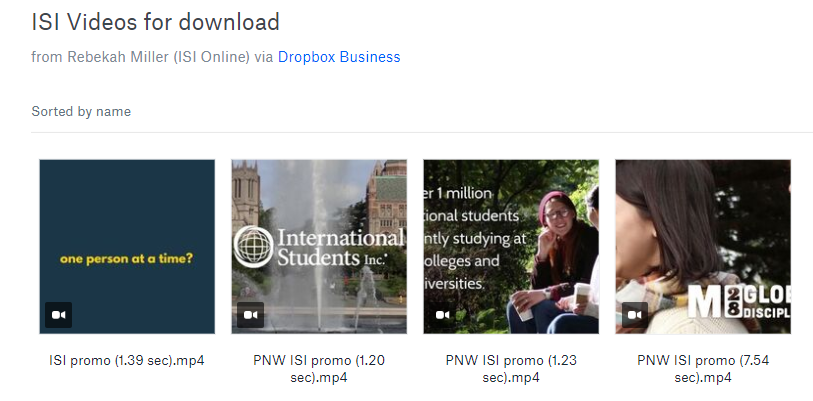 [Speaker Notes: (I WOULD LIKE FOR THE VOICE TO READ, BUT BY BRINGING UP THE WEBSITES.)


(ENTER) Our ISI Team site is just for you!! This site is ISI team members. It is a pointer site, meaning that it will “point” to the various departmental sites. We wanted to have everything all together for easy access.]
RightNow Media
Offers over 20,000 resources for your encouragement, personal growth, and team training.www.rightnowmedia.com
[Speaker Notes: RightNow MediaThis is available to all staff and ministry representatives! Please take advantage of this wonderful opportunity. It is basically the “Christian Netflix”. You will find all kinds of resources from folks like Beth Moore, Francis Chan,]
Ember
Offers access to their extensive library of book summaries including some of the most popular Christian books. 
Many book summaries include both audio and video versions and may be accessed from the convenience of your mobile device. 
This service is for all ISI team members who currently have a valid ISI email address (example: name@isionline.org).
[Speaker Notes: Offers access to their extensive library of book summaries including some of the most popular Christian books. 
Many book summaries include both audio and video versions, and may be accessed from the convenience of your mobile device. 
This service is FREE for all ISI team members who currently have a valid ISI email address (example: name@isionline.org).]
Weebly
You may use your site for students or volunteers! 
It is required for staff to have a website.
Please keep the ISI logo visible, as well as the Privacy Policy
If you would like a friendly URL, contact Rebekah
[Speaker Notes: WeeblyBy now, everyone has received their ISI website. Please take it and make it your own! I’ve built it in a template for that it looks nice, just in case it’s a bit before you get around to making it more “you”! Weebly is an easy to use website platform. Drag and drop. Please be sure to check out the how-to videos included in the email about your website.A couple things to keep in mind with personalizing your site:* You can use your site for students or volunteers – your choice! And, you are able to make certain pages password protected. This is good to keep in mind if you are having your site be for both students and volunteers.* It is required for staff to have a website. It is important to us that you all have this opportunity. I know this can be challenging. If this is not your gifting, pray in a student or volunteer – you’ll be surprised. God will provide.* Keep the ISI logo * Keep the Privacy Policy visible. This is important. Privacy is important to ISI. (I’ll show you this in just a moment.)* If you would like a friendly URL, contact Rebekah. Let’s jump over an see Emily’s website. Emily did a fabulous job!https://emilykoesterisi.weebly.com/]
Tech fee
Each ISI team member is charged $19.95/month for the Tech Fee
The tech fee covers:
Office365
ISI email
Weebly
Online giving
Salesforce and HALO for reporting
Event registrations
RightNow Media and Ember
[Speaker Notes: Each ISI team member is charged $14.95/month for the Tech Fee. The tech fee will be $19.95/month beginning in October.

The tech fee covers:
Office365
ISI email
Online giving
Salesforce and HALO for reporting
Event registrations
RightNow Media and Ember]
Resources
Materials
To place an order:
orders@isionline.org
1-800-474-4145 ext. 111
Online store
If you order at the online store, enter ISI STAFF in the coupon code for your discount.
[Speaker Notes: ISI offers some wonderful materials! There a several ways to place an order. #1 - (ENTER) email: orders@isionline.org.#2 - (ENTER) Call in your order at 1-800-474-4145 extension 111. #3 - (ENTER) You may also place you order online at our online store. When ordering at our online store, please be sure to enter ISI STAFF in the coupon code for your ISI discount! Please also note, we are not able to charge your ministry account through our online store, only a credit card.]
Material Info:
Can charge it your account

When ordering Free Materials, you pay for shipping
[Speaker Notes: (ENTER) Materials may be charged to your ISI ministry account, or you may pay with a credit card.

(ENTER) Periodically, we have free materials available. When ordering FREE MATERIALS, you pay only for shipping. Intl BibleBooklets]
ISI Displays:
To order, orders@isionline.org
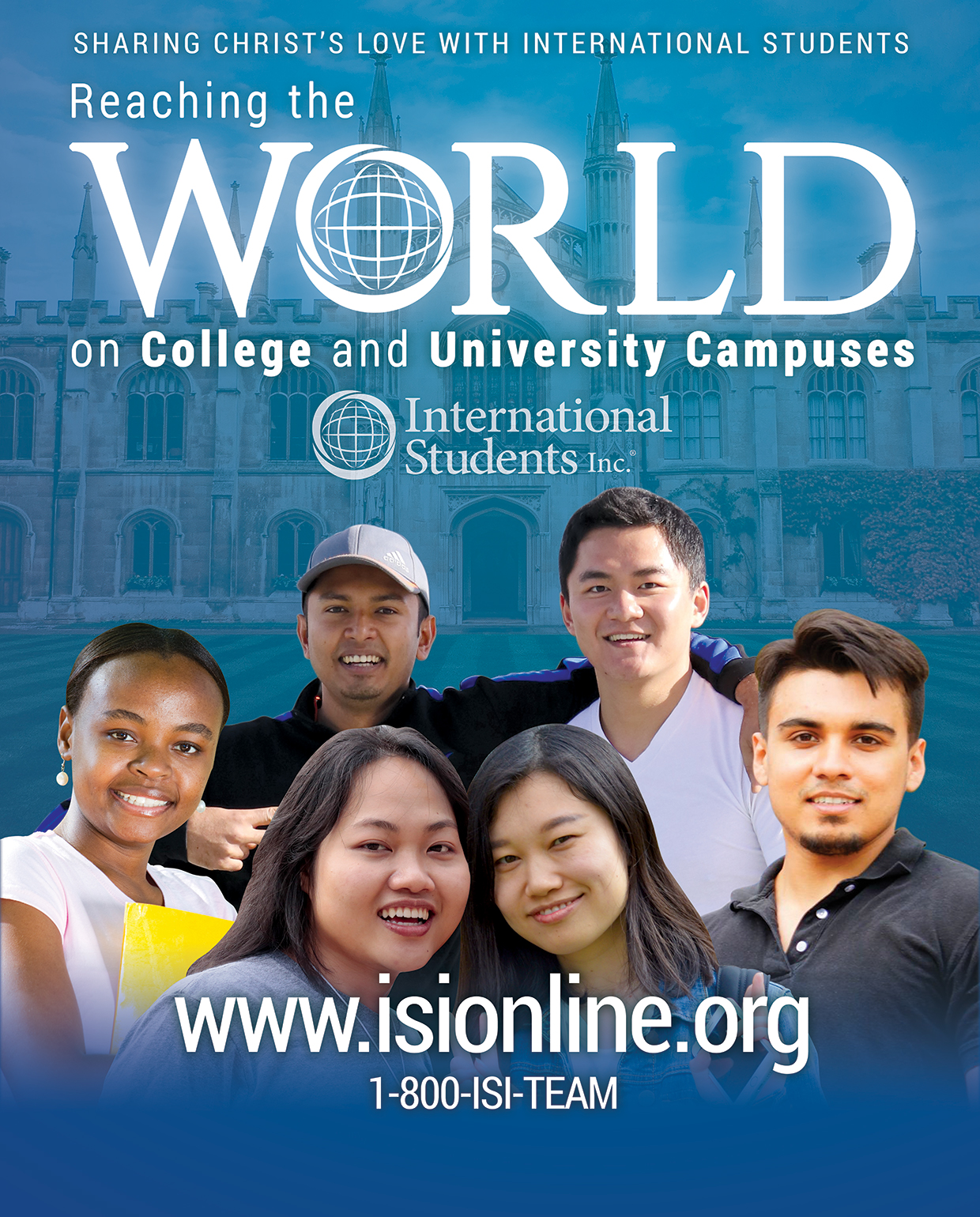 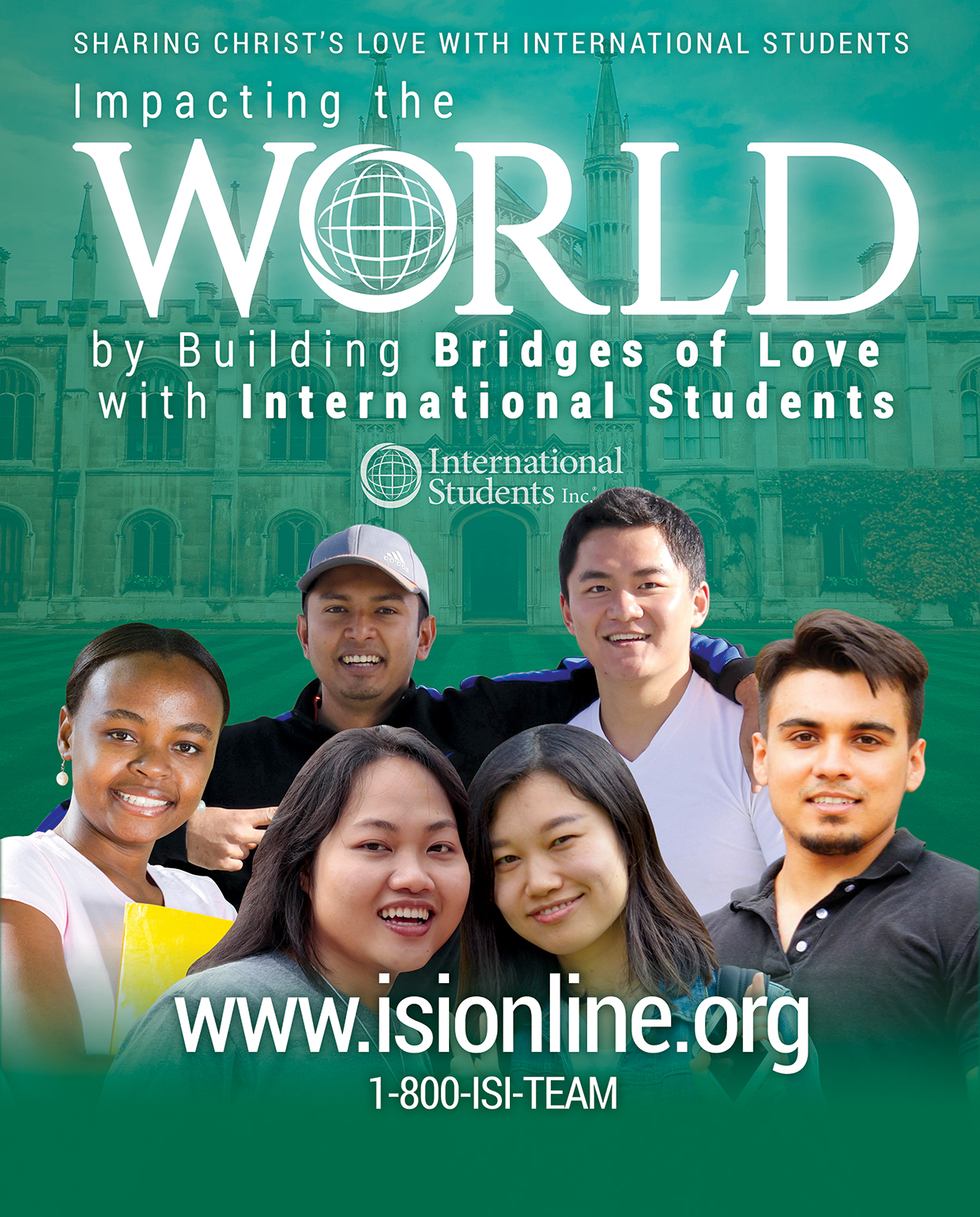 [Speaker Notes: (ENTER) ISI Displays

To order, please contact orders@isionline.org.   We offer the “blue” display with “Reaching the World on College and University Campuses. As well as the “green display” with “Impacting the World by Building Bridges of Love with International Students”. We wanted to give you options!]
ISI Name badges:
To order, contact orders@isionline.org
[Speaker Notes: (ENTER) ISI Name Badges

To order, please contact orders@isionline.org. 

The name badges have a magnetic back for ease of use. And you do have the option to have the “Sharing Christ’s love…” tag line omitted.]
Stationery:
Stationery must be printed by ISI
Orders are placed quarterly and must be in writing
Charged to your ISI ministry account
For special circumstances, you have the option to omit the “Sharing Christ’s love…” tag
Contact Rebekah – rmiller@isionline.org
[Speaker Notes: (ENTER) Stationery
(ENTER) All printing of ISI stationery and business cards must be ordered through the Production Department at the Home Office to ensure that consistent standards are maintained pertaining to layout, printing quality, paper type, and ink colors. Please note, reimbursement requests for stationery printed outside of ISI, will be not be processed.

(ENTER) Orders are placed quarterly and must be in writing. And, if you find yourself in need of stationery in between the scheduled ordering times, contact Rebekah.
(ENTER) Stationery will be charged to your ministry account. If desired, you may also send a check. Charges are not processed until the bill from the stationery company is received, usually about a month after the order has been placed.
(ENTER) Sometimes, there are special circumstances and you may feel it best to “omit” the Sharing Christ’s love…” tag line from certain stationery. If you feel you need to omit the tagline, we do ask that you also have some stationery WITH the tag line included. While we certainly do not hide that we are a ministry, we do understand that with certain people groups, it works best to have stationery without the tagline.

(ENTER) If you have questions about stationery, please contact Rebekah Miller.]